Build a business case for wellbeing
Employee support framework
Foreword
Delivering a successful wellbeing strategy for our workforce is key to sustaining our business.
Being a responsible organisation that invests in its people, is essential to creating happy and healthy environments in which employees can succeed.

Attracting and retaining the best and the brightest means understanding that employees today are looking for far more than ‘just a pay cheque’. They want more - a sense of belonging and purpose, recognition of their contribution to the organisation's success, and the chance to improve their skills. 60% of employees feel that doing what they do best in their job is very important. Engaged employees flourish
in environments that allow their strengths to be leveraged to benefit the organisation through increased productivity and lower employee turnover.

<Businessname> ensures we are looking after the people who look after the business.
01 Employee wellbeing
02 Mental wellbeing
03 Physical wellbeing
04 Financial wellbeing
05 Social wellbeing
06 Measuring success
Contents
01
The need for employee wellbeing
Business case
Note: Include a quote from a key stakeholder below to focus on how important employee wellbeing is to the business
What is the employee support framework?
To help employees be more productive, engaged, happy, and healthy at work, <businessname> must encourage employees to take ownership of their health and wellbeing.
It takes a whole-person approach, providing resources to benefit mental, physical, financial, and social wellbeing. By offering a framework that looks out for our employees, <businessname> is dedicated to guaranteeing a clear route to being a benchmark employer.

What are the benefits of introducing this framework?
The benefits of implementing personalised employee support lowers employee turnover, while improving performance and productivity. Plus:
Improved employee retention and lower turnover
Lower sickness/absence due to mental health
Improves performance and productivity
Boosts employee safety
<INSERT QUOTE>NameJob Title
[Speaker Notes: What is an Employee Assistance Program (EAP) ? (ifeelonline.com)
https://www.cloverhr.co.uk/the-benefits-of-implementing-an-eap-employee-assistance-programme/
https://sso.shrm.org/IDBUS/SHRM/PORTAL-EE/JOSSO/SSO/REDIR?josso_cmd=login&josso_partnerapp_id=portal-sp 6 https://ifeelonline.com/en/occupational-health/employee-assistance-program/
https://www.business.com/hr-software/eap-benefits/]
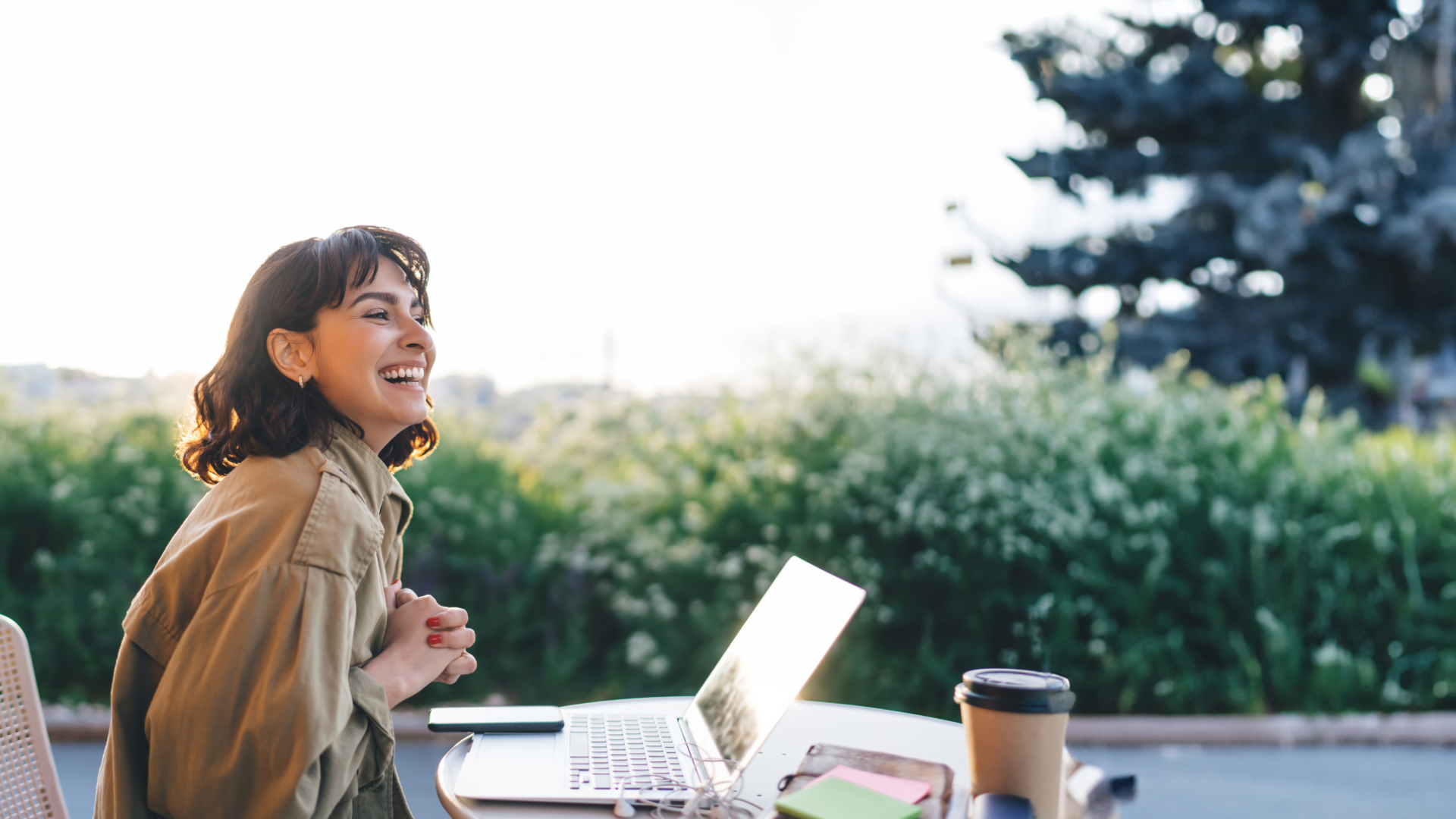 “
66% of global employees are either stress, quiet quitting, or disengaged.

Gallup
State of the Global Workplace: 2023 Report
[Speaker Notes: https://www.gallup.com/workplace/349484/state-of-the-global-workplace.aspx]
Business case
Note: Have you conducted surveys or focus groups? Now is your chance to highlight results from your employees to show how important a wellbeing focus is to them
What our employees want to prioritise
Survey result 2
Survey result 3
Survey result 1
XX%
XX%
XX%
02
Mental wellbeing
Business case
Mental wellbeing
Note: You should highlight all wellbeing support you currently have in place. This could be things like: EAP, Occupational Health, E-learning, Internal wellbeing initiatives (Wellbeing Wednesdays, etc)
What is currently available?
Current mental wellbeing support in place:
Item 1
Item 2
Item 3
[Speaker Notes: What is an Employee Assistance Program (EAP) ? (ifeelonline.com)
https://www.cloverhr.co.uk/the-benefits-of-implementing-an-eap-employee-assistance-programme/
https://sso.shrm.org/IDBUS/SHRM/PORTAL-EE/JOSSO/SSO/REDIR?josso_cmd=login&josso_partnerapp_id=portal-sp 6 https://ifeelonline.com/en/occupational-health/employee-assistance-program/
https://www.business.com/hr-software/eap-benefits/]
Mental wellbeing
Note: You should list all barriers to employee physical wellbeing. Think: Large workload, stress, burnout, job insecurity, low morale, etc
Key barriers to overcome
Key mental wellbeing barriers to overcome for employees:
Item 1
Item 2
Item 3
<Quote from employee about mental health support needed>
[Speaker Notes: What is an Employee Assistance Program (EAP) ? (ifeelonline.com)
https://www.cloverhr.co.uk/the-benefits-of-implementing-an-eap-employee-assistance-programme/
https://sso.shrm.org/IDBUS/SHRM/PORTAL-EE/JOSSO/SSO/REDIR?josso_cmd=login&josso_partnerapp_id=portal-sp 6 https://ifeelonline.com/en/occupational-health/employee-assistance-program/
https://www.business.com/hr-software/eap-benefits/]
How can we be role models in mental wellbeing?
[Speaker Notes: What is an Employee Assistance Program (EAP) ? (ifeelonline.com)
https://www.cloverhr.co.uk/the-benefits-of-implementing-an-eap-employee-assistance-programme/
https://sso.shrm.org/IDBUS/SHRM/PORTAL-EE/JOSSO/SSO/REDIR?josso_cmd=login&josso_partnerapp_id=portal-sp 6 https://ifeelonline.com/en/occupational-health/employee-assistance-program/
https://www.business.com/hr-software/eap-benefits/]
Information, education, and training
Mental wellbeing
[Speaker Notes: What is an Employee Assistance Program (EAP) ? (ifeelonline.com)
https://www.cloverhr.co.uk/the-benefits-of-implementing-an-eap-employee-assistance-programme/
https://sso.shrm.org/IDBUS/SHRM/PORTAL-EE/JOSSO/SSO/REDIR?josso_cmd=login&josso_partnerapp_id=portal-sp 6 https://ifeelonline.com/en/occupational-health/employee-assistance-program/
https://www.business.com/hr-software/eap-benefits/]
How do we achieve this?
Mental wellbeing
[Speaker Notes: What is an Employee Assistance Program (EAP) ? (ifeelonline.com)
https://www.cloverhr.co.uk/the-benefits-of-implementing-an-eap-employee-assistance-programme/
https://sso.shrm.org/IDBUS/SHRM/PORTAL-EE/JOSSO/SSO/REDIR?josso_cmd=login&josso_partnerapp_id=portal-sp 6 https://ifeelonline.com/en/occupational-health/employee-assistance-program/
https://www.business.com/hr-software/eap-benefits/]
03
Physical wellbeing
Business case
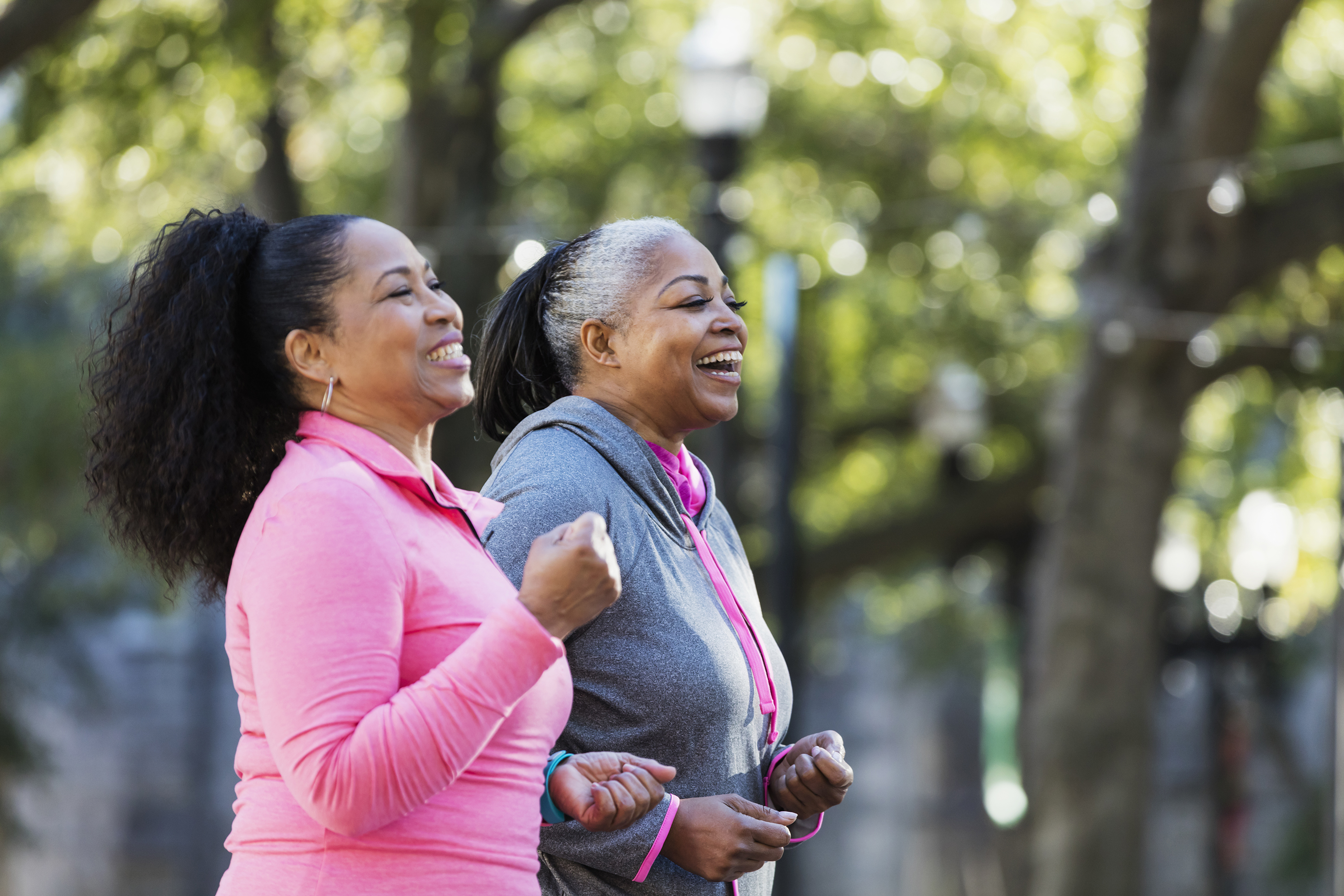 “
Worldwide, 1 in 3 women and 1 in 4 men do not do enough physical activity to 
stay healthy.

World Health Organization
Fact sheet: Physical activity
[Speaker Notes: https://www.who.int/news-room/fact-sheets/detail/physical-activity]
Physical wellbeing
Note: You should highlight all wellbeing support you currently have in place. This could be things like: Gym discounts, cycle-to-work schemes, Physiotherapy access, Guidance on sleep, mindfulness and stress management
What is currently available?
Current physically wellbeing support in place:
Item 1
Item 2
Item 3
<Quote from employee about physical health support needed>
[Speaker Notes: What is an Employee Assistance Program (EAP) ? (ifeelonline.com)
https://www.cloverhr.co.uk/the-benefits-of-implementing-an-eap-employee-assistance-programme/
https://sso.shrm.org/IDBUS/SHRM/PORTAL-EE/JOSSO/SSO/REDIR?josso_cmd=login&josso_partnerapp_id=portal-sp 6 https://ifeelonline.com/en/occupational-health/employee-assistance-program/
https://www.business.com/hr-software/eap-benefits/]
Physical wellbeing
Note: You should list all barriers to employee physical wellbeing. Think: Poor uptake of cycle to work scheme, desk-based jobs, lack of motivation, lack of time for breaks, little healthy food education
Key barriers to overcome
Key physical wellbeing barriers to overcome for employees:
Item 1
Item 2
Item 3
<Quote from employee about physical health support needed>
[Speaker Notes: What is an Employee Assistance Program (EAP) ? (ifeelonline.com)
https://www.cloverhr.co.uk/the-benefits-of-implementing-an-eap-employee-assistance-programme/
https://sso.shrm.org/IDBUS/SHRM/PORTAL-EE/JOSSO/SSO/REDIR?josso_cmd=login&josso_partnerapp_id=portal-sp 6 https://ifeelonline.com/en/occupational-health/employee-assistance-program/
https://www.business.com/hr-software/eap-benefits/]
How can we be role models in physical wellbeing?
[Speaker Notes: What is an Employee Assistance Program (EAP) ? (ifeelonline.com)
https://www.cloverhr.co.uk/the-benefits-of-implementing-an-eap-employee-assistance-programme/
https://sso.shrm.org/IDBUS/SHRM/PORTAL-EE/JOSSO/SSO/REDIR?josso_cmd=login&josso_partnerapp_id=portal-sp 6 https://ifeelonline.com/en/occupational-health/employee-assistance-program/
https://www.business.com/hr-software/eap-benefits/]
How can we be role models in physical wellbeing?
[Speaker Notes: What is an Employee Assistance Program (EAP) ? (ifeelonline.com)
https://www.cloverhr.co.uk/the-benefits-of-implementing-an-eap-employee-assistance-programme/
https://sso.shrm.org/IDBUS/SHRM/PORTAL-EE/JOSSO/SSO/REDIR?josso_cmd=login&josso_partnerapp_id=portal-sp 6 https://ifeelonline.com/en/occupational-health/employee-assistance-program/
https://www.business.com/hr-software/eap-benefits/]
Information, education, and training
Physical wellbeing
[Speaker Notes: What is an Employee Assistance Program (EAP) ? (ifeelonline.com)
https://www.cloverhr.co.uk/the-benefits-of-implementing-an-eap-employee-assistance-programme/
https://sso.shrm.org/IDBUS/SHRM/PORTAL-EE/JOSSO/SSO/REDIR?josso_cmd=login&josso_partnerapp_id=portal-sp 6 https://ifeelonline.com/en/occupational-health/employee-assistance-program/
https://www.business.com/hr-software/eap-benefits/]
How do we achieve this?
Physical wellbeing
[Speaker Notes: What is an Employee Assistance Program (EAP) ? (ifeelonline.com)
https://www.cloverhr.co.uk/the-benefits-of-implementing-an-eap-employee-assistance-programme/
https://sso.shrm.org/IDBUS/SHRM/PORTAL-EE/JOSSO/SSO/REDIR?josso_cmd=login&josso_partnerapp_id=portal-sp 6 https://ifeelonline.com/en/occupational-health/employee-assistance-program/
https://www.business.com/hr-software/eap-benefits/]
04
Financial wellbeing
Business case
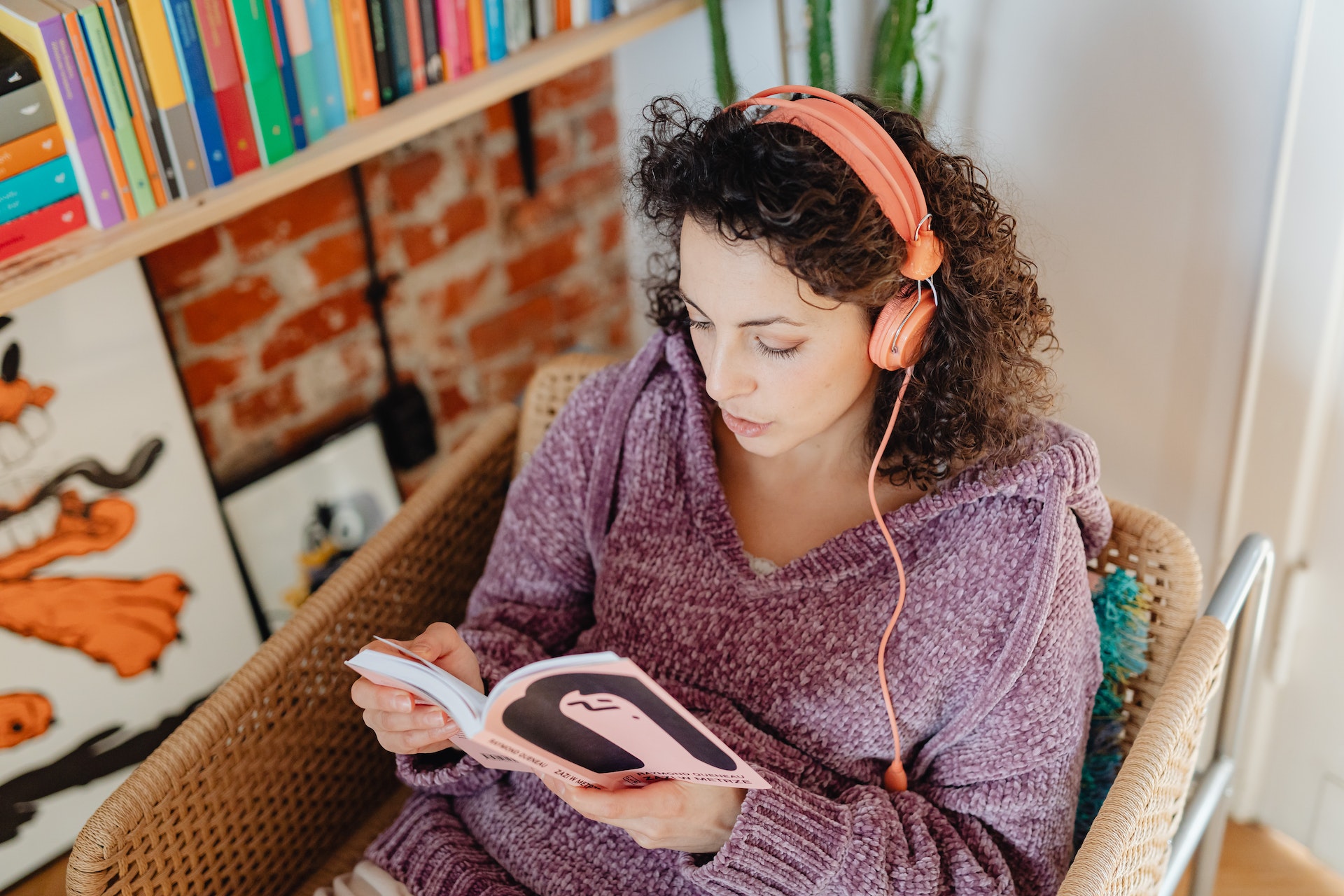 “
57% of global employees say finances are the top cause of stress in their lives

PwC
2023 Employee Financial Wellness Survey
[Speaker Notes: https://www.who.int/news-room/fact-sheets/detail/physical-activity]
Financial wellbeing
Note: You should highlight all wellbeing support you currently have in place. This could be things like: Base salary, pension schemes, company sick pay, healthcare vouchers, etc
What is currently available?
Current physically wellbeing support in place:
Item 1
Item 2
Item 3
<Quote from employee about financial wellbeing support needed>
[Speaker Notes: What is an Employee Assistance Program (EAP) ? (ifeelonline.com)
https://www.cloverhr.co.uk/the-benefits-of-implementing-an-eap-employee-assistance-programme/
https://sso.shrm.org/IDBUS/SHRM/PORTAL-EE/JOSSO/SSO/REDIR?josso_cmd=login&josso_partnerapp_id=portal-sp 6 https://ifeelonline.com/en/occupational-health/employee-assistance-program/
https://www.business.com/hr-software/eap-benefits/]
Financial wellbeing
Note: You should list all barriers to employee physical wellbeing. Think: Lack of awareness of financial benefits, lack of financial wellbeing eduation, etc
Key barriers to overcome
Key physical wellbeing barriers to overcome for employees:
Item 1
Item 2
Item 3
<Quote from employee about financial wellbeing support needed>
[Speaker Notes: What is an Employee Assistance Program (EAP) ? (ifeelonline.com)
https://www.cloverhr.co.uk/the-benefits-of-implementing-an-eap-employee-assistance-programme/
https://sso.shrm.org/IDBUS/SHRM/PORTAL-EE/JOSSO/SSO/REDIR?josso_cmd=login&josso_partnerapp_id=portal-sp 6 https://ifeelonline.com/en/occupational-health/employee-assistance-program/
https://www.business.com/hr-software/eap-benefits/]
How can we be role models in financial wellbeing?
Further supporting those in crisis by:
Signposting to services that help employees consolidate debt
Providing employees with confidential help and advice in times of crisis through Employee Assistance Programmes (though this should not be a replacement for conversations with line managers)
Offering employees salary-linked benefits, like the ability to draw down money from their salary at any point in the month 
Finding and signposting a provider that can offer low–interest loans for unexpected costs 
Offering rental deposit loans, which can be repaid through an employee’s salary 
Offering hardship grants for employees in exceptional circumstances
[Speaker Notes: What is an Employee Assistance Program (EAP) ? (ifeelonline.com)
https://www.cloverhr.co.uk/the-benefits-of-implementing-an-eap-employee-assistance-programme/
https://sso.shrm.org/IDBUS/SHRM/PORTAL-EE/JOSSO/SSO/REDIR?josso_cmd=login&josso_partnerapp_id=portal-sp 6 https://ifeelonline.com/en/occupational-health/employee-assistance-program/
https://www.business.com/hr-software/eap-benefits/]
Information, education, and training
Financial wellbeing
[Speaker Notes: What is an Employee Assistance Program (EAP) ? (ifeelonline.com)
https://www.cloverhr.co.uk/the-benefits-of-implementing-an-eap-employee-assistance-programme/
https://sso.shrm.org/IDBUS/SHRM/PORTAL-EE/JOSSO/SSO/REDIR?josso_cmd=login&josso_partnerapp_id=portal-sp 6 https://ifeelonline.com/en/occupational-health/employee-assistance-program/
https://www.business.com/hr-software/eap-benefits/]
05
Social wellbeing
Business case
Social wellbeing
Note: You should highlight all wellbeing support you currently have in place. This could be things like: DE&I policy, team events, parties, etc
What is currently available, and what gold standards?
Current physically wellbeing support in place:
Item 1
Item 2
Item 3
<Quote from employee about social wellbeing support needed>
[Speaker Notes: What is an Employee Assistance Program (EAP) ? (ifeelonline.com)
https://www.cloverhr.co.uk/the-benefits-of-implementing-an-eap-employee-assistance-programme/
https://sso.shrm.org/IDBUS/SHRM/PORTAL-EE/JOSSO/SSO/REDIR?josso_cmd=login&josso_partnerapp_id=portal-sp 6 https://ifeelonline.com/en/occupational-health/employee-assistance-program/
https://www.business.com/hr-software/eap-benefits/]
Social wellbeing
Note: You should list all barriers to employee physical wellbeing. Think: Bullying, lack of inclusion, lone working, little time for socializing, working unsociable hours, etc
Key barriers to overcome
Key physical wellbeing barriers to overcome for employees:
Item 1
Item 2
Item 3
<Quote from employee about social wellbeing support needed>
[Speaker Notes: What is an Employee Assistance Program (EAP) ? (ifeelonline.com)
https://www.cloverhr.co.uk/the-benefits-of-implementing-an-eap-employee-assistance-programme/
https://sso.shrm.org/IDBUS/SHRM/PORTAL-EE/JOSSO/SSO/REDIR?josso_cmd=login&josso_partnerapp_id=portal-sp 6 https://ifeelonline.com/en/occupational-health/employee-assistance-program/
https://www.business.com/hr-software/eap-benefits/]
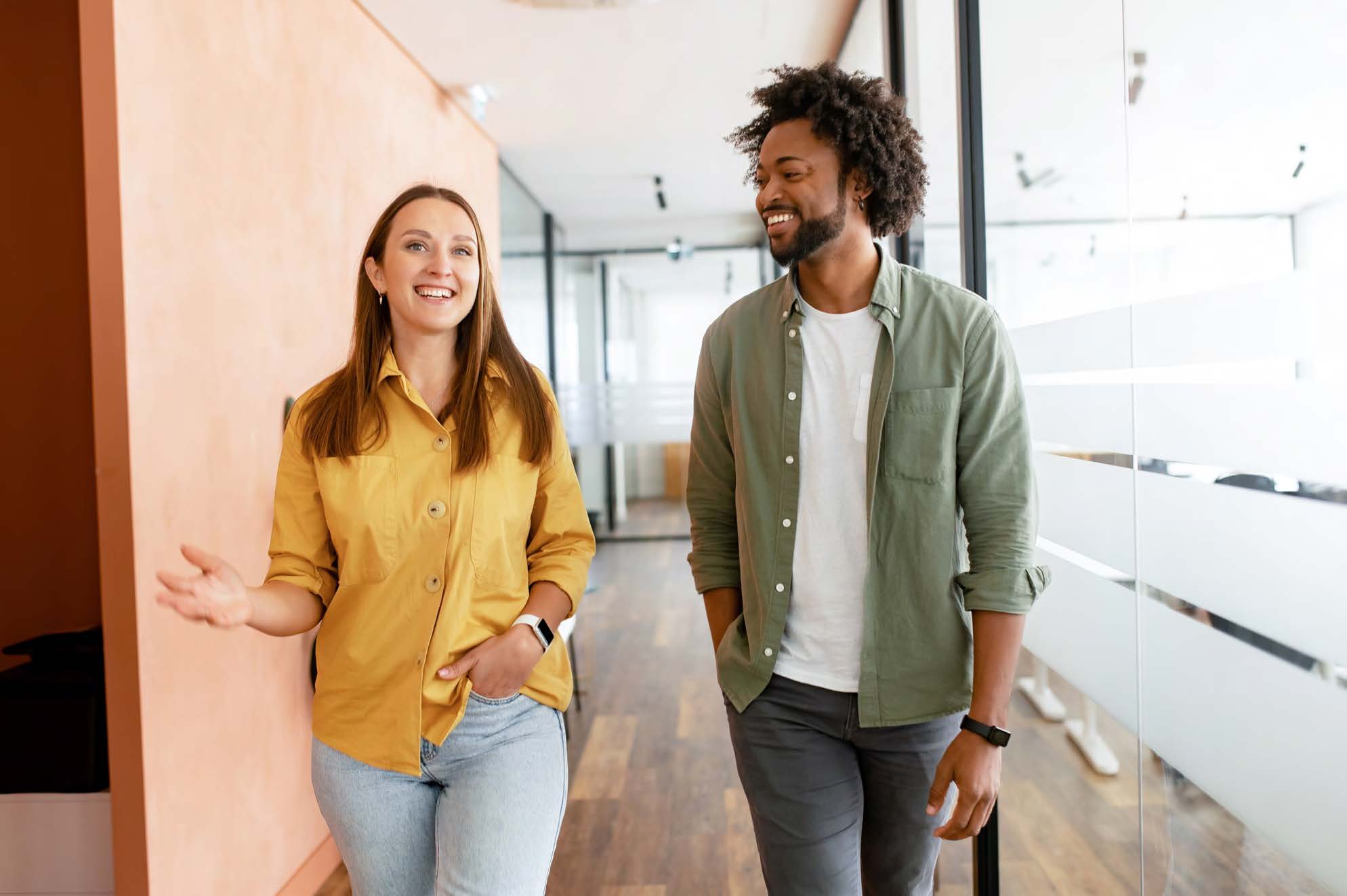 “
QUOTE

Name
LINK
[Speaker Notes: https://www.who.int/news-room/fact-sheets/detail/physical-activity]
05
Measuringsuccess
Business case
Measuring success
Discover more details on key metrics to measure the success of your wellbeing strategy here: https://community.virginpulse.com/en-gb/kpis-to-measure-the-success-of-your-wellbeing-strategy
What is currently available?
[Speaker Notes: What is an Employee Assistance Program (EAP) ? (ifeelonline.com)
https://www.cloverhr.co.uk/the-benefits-of-implementing-an-eap-employee-assistance-programme/
https://sso.shrm.org/IDBUS/SHRM/PORTAL-EE/JOSSO/SSO/REDIR?josso_cmd=login&josso_partnerapp_id=portal-sp 6 https://ifeelonline.com/en/occupational-health/employee-assistance-program/
https://www.business.com/hr-software/eap-benefits/]
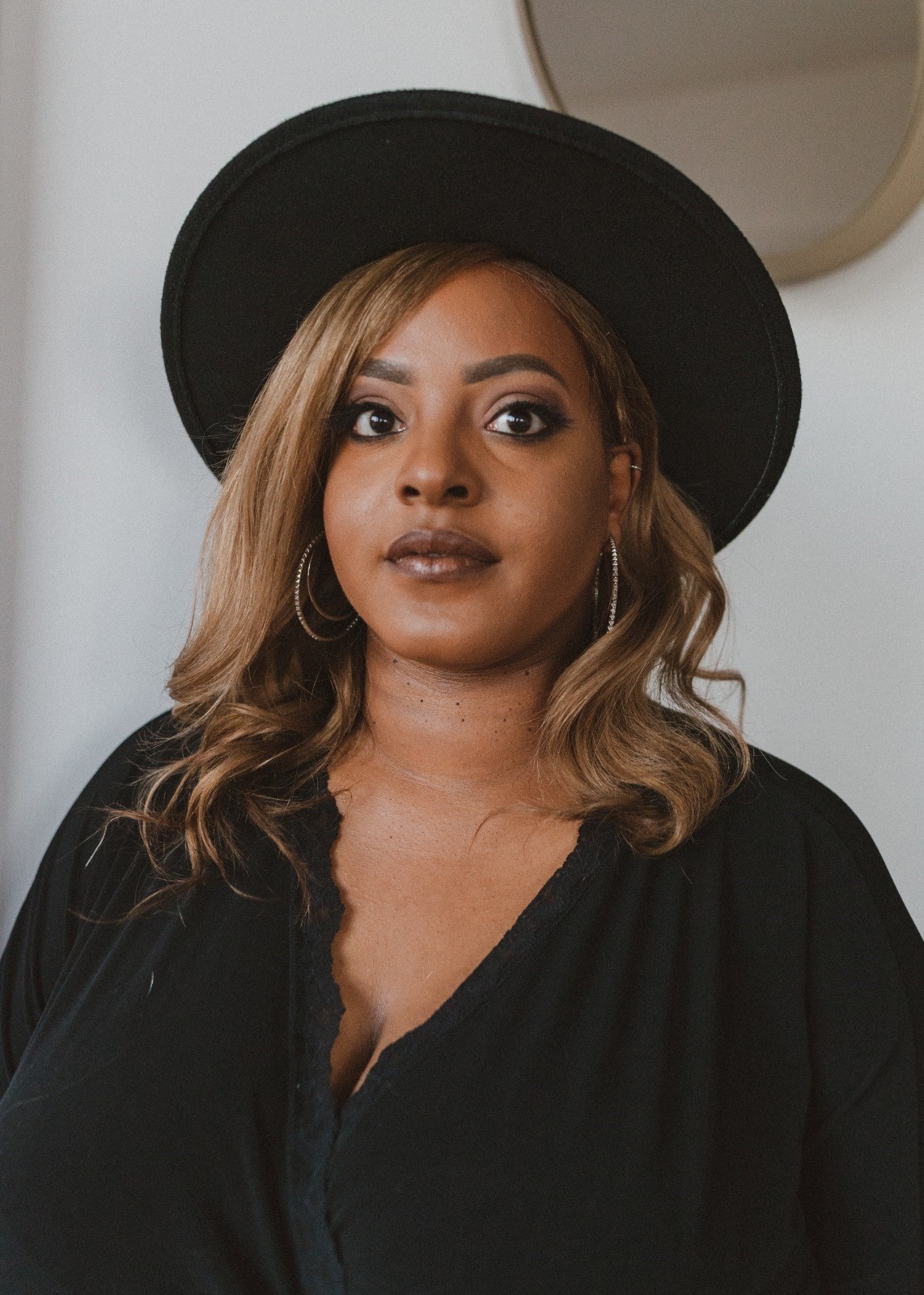 Sam Kingsley (she/her)
Sam Kingsley is a consultant with experience designing and leading successful Diversity, Equity, Inclusion and Belonging (DEIB), Employee Wellbeing and Engagement strategies and culture change programmes. Sam is experienced in setting and delivering tangible targets, by combining research and data with lived experience and a hands-on approach. 

Having recently been awarded the Diversity Champion Corporate Award and International Inclusion Award, which form the International Diversity & Inclusion Awards 2023, by awarding body Diversiton for the development and early implementation of Unite Students DEIB and Wellbeing strategy, Sam was also shortlisted as a Rising Star for Property Weeks Student Accommodation Awards 2023 and for Diversity Team of the Year at the British Diversity Awards 2024.  

She is committed to delivering impactful change projects both within organisations and across the UK through her voluntary work and appointments to National Student Pride’s Advisory Board and Student Mind’s Anti-racism Council.
 
As an intersectional woman, she is passionate about promoting understanding and acceptance, over tolerance, and the workplace being an inclusive space in which people can bring their full selves and feel like they belong.
Co-author
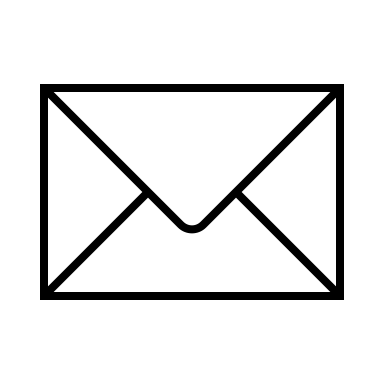 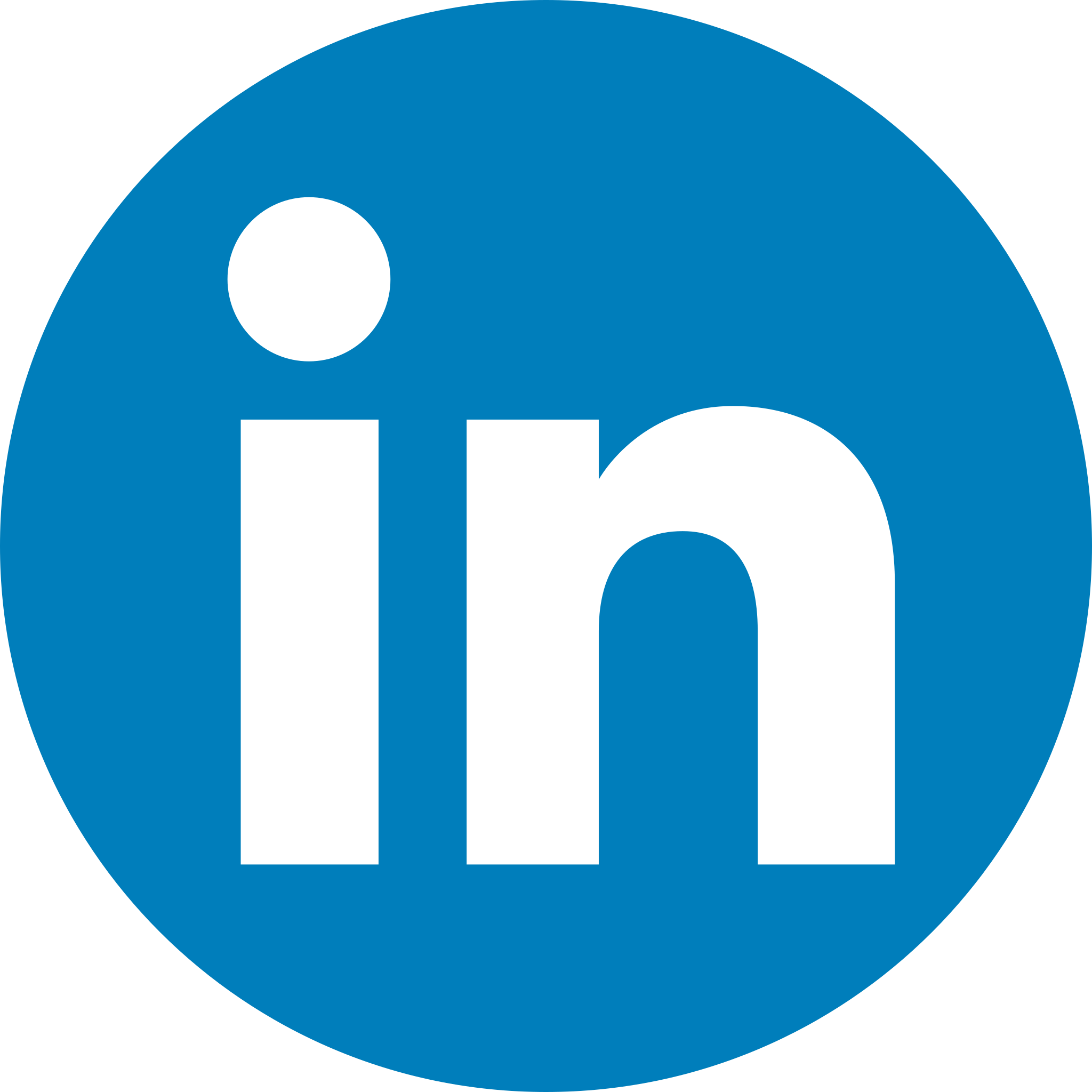